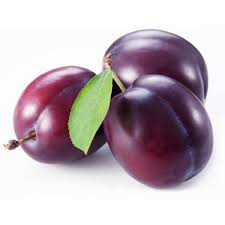 Plum
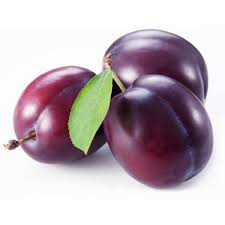 Let`s meet plum
-purple fruit
-sweet and delicious
-harvested in August
Plum
Hy,I like plum!
You?
Plum
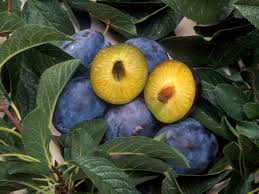 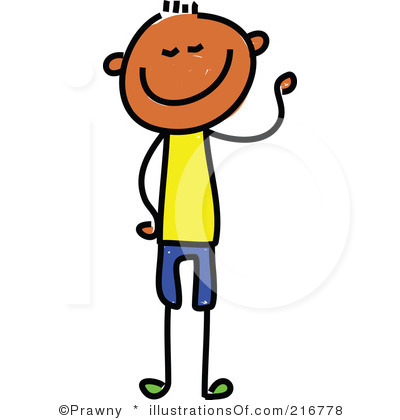 Plum
[Speaker Notes: Plum]
Marmelade
Jams and marmelades are made of plums.They are tasty and healthy,especially for old people. Marmelades  are one of the best preserves.
Šljivovica
-drink for old people
-it can be brown or white
-it`s healthy
Suvice
Suvice are dry plums.It takes several months to make plums dry.Suvice are dried in dark and cold places.
Thanks for watching.
By:Matea Lauš,Josip Galić,Karmen Gazibara and Antonija Jogunić.